Đáp CaSau Chúa Nhật I Mùa Chay
Thứ HaiSau Chúa Nhật IMùa Chay
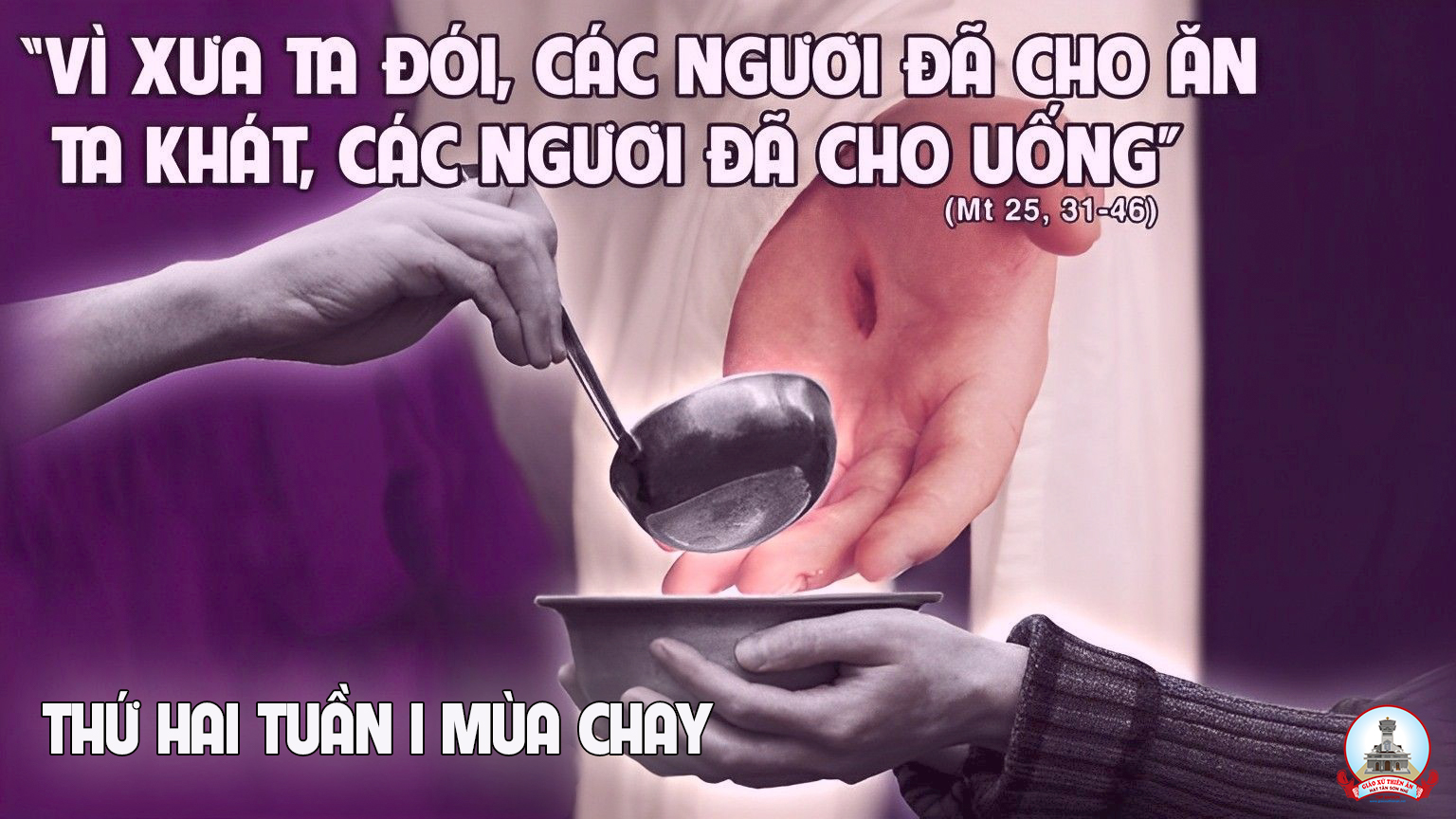 Đáp Ca:
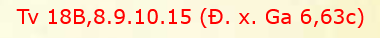 Lạy Chúa, lời Chúa là thần khí và là sự sống.
Tung Hô Tin Mừng:
Đây là thời Thiên Chúa thi ân, đây là ngày Thiên Chúa cứu độ.
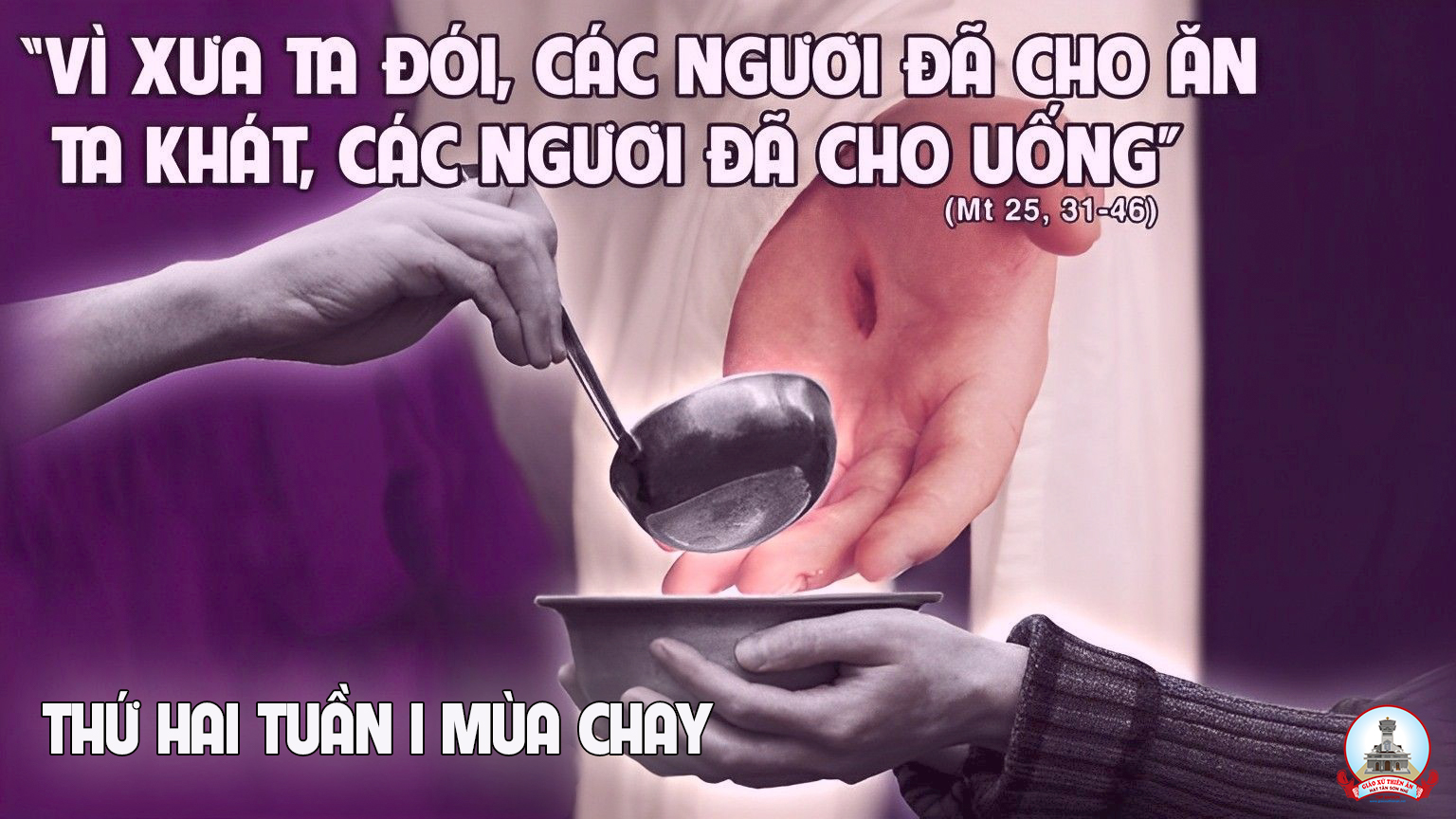 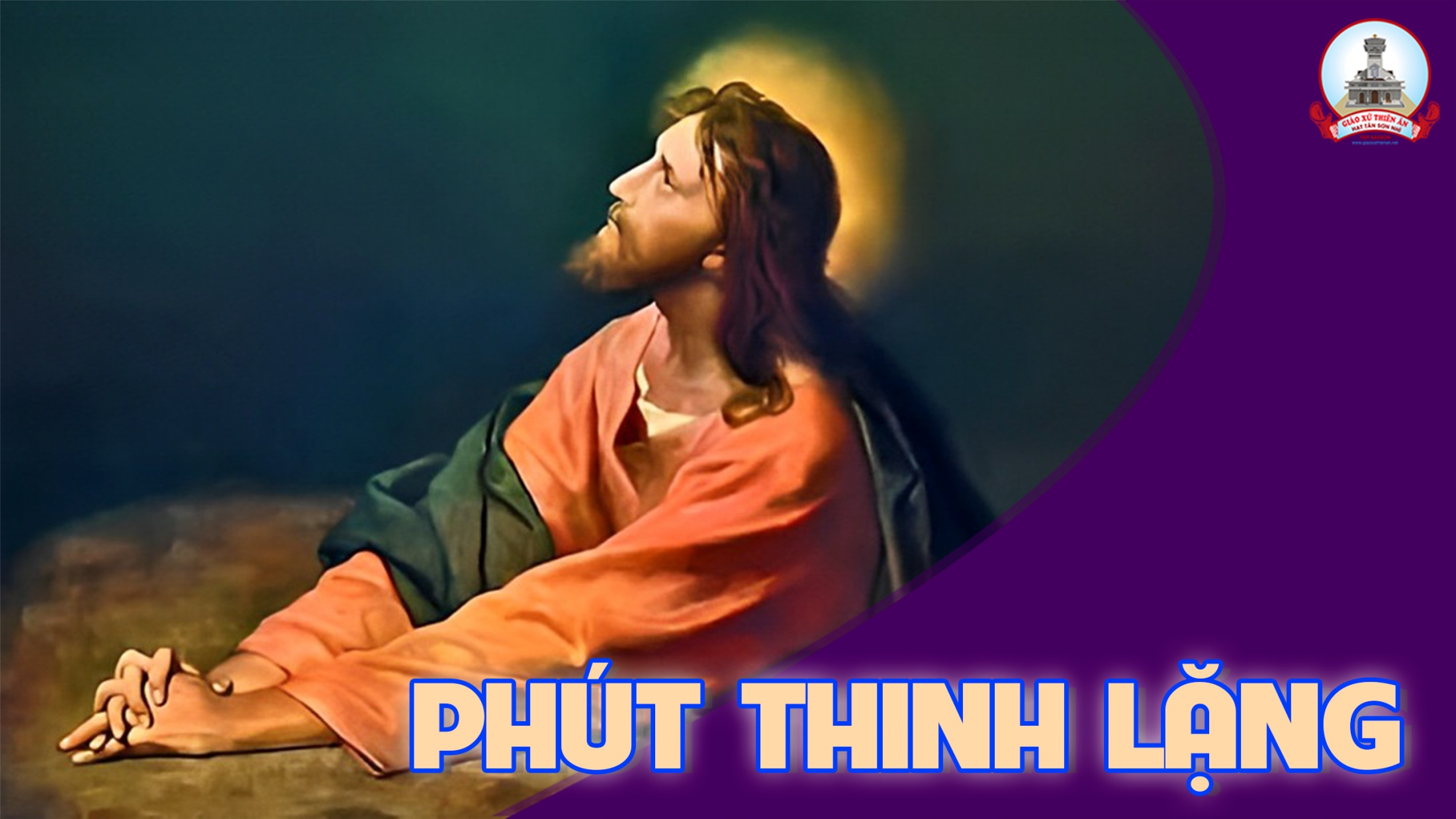 Thứ BaSau Chúa Nhật IMùa Chay
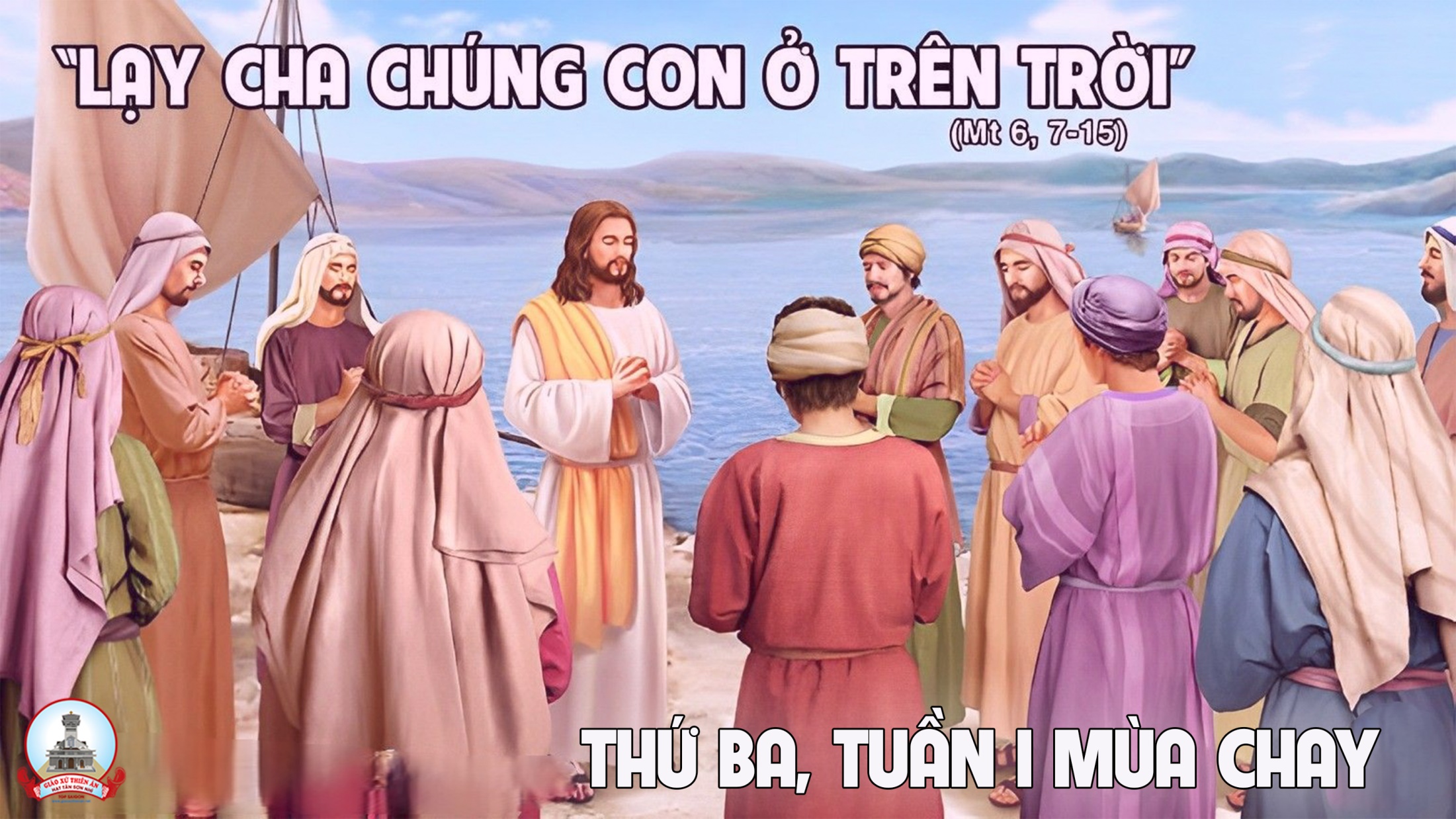 Đáp Ca:
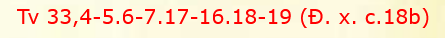 Người công chính được Chúa giữ gìn, giải thoát khỏi mọi cơn nguy khốn.
Tung Hô Tin Mừng:
Người ta sống, không chỉ nhờ cơm bánh, nhưng còn nhờ mọi lời miệng Thiên Chúa phán ra.
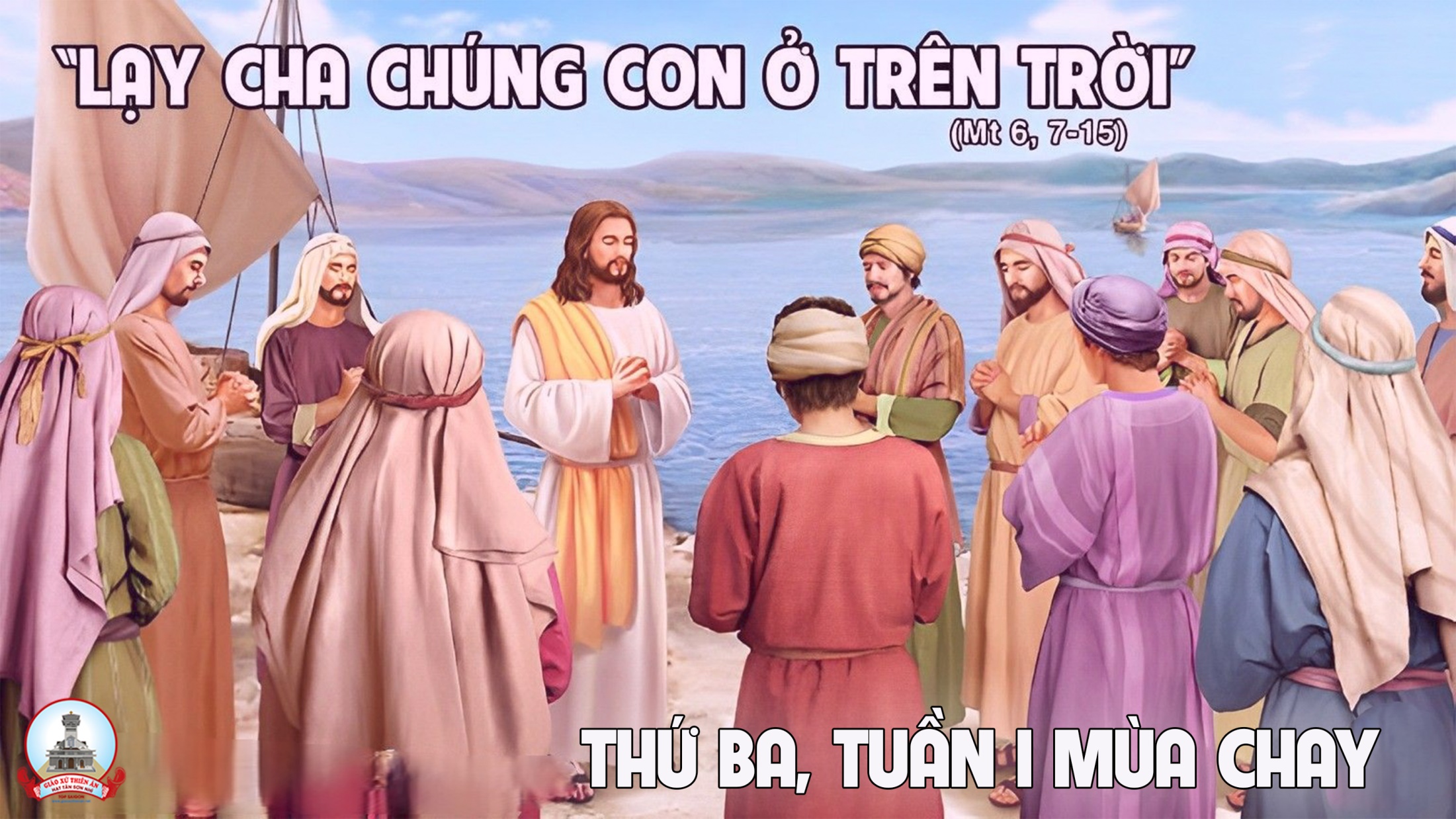 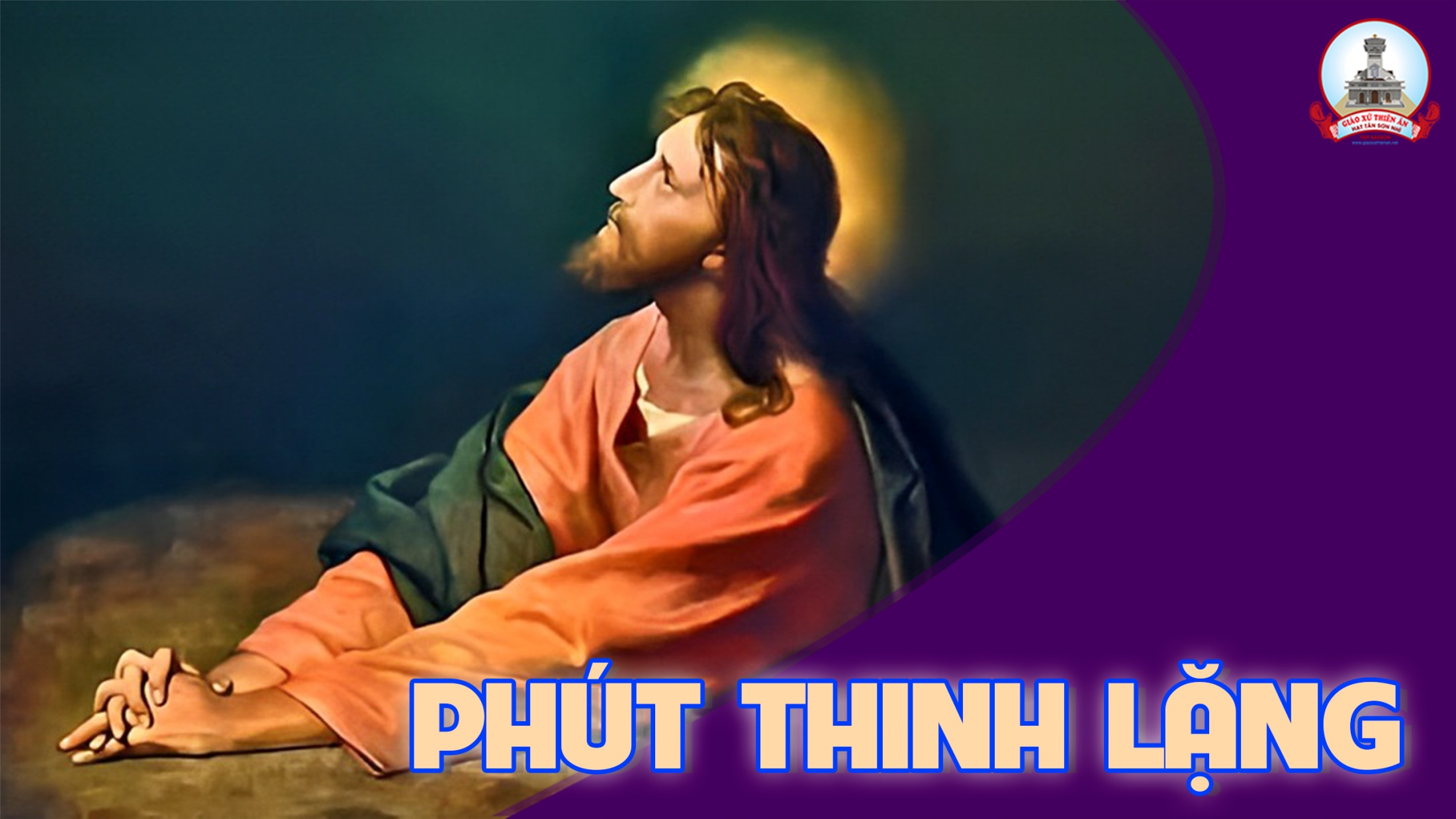 Thứ TưSau Chúa Nhật IMùa Chay
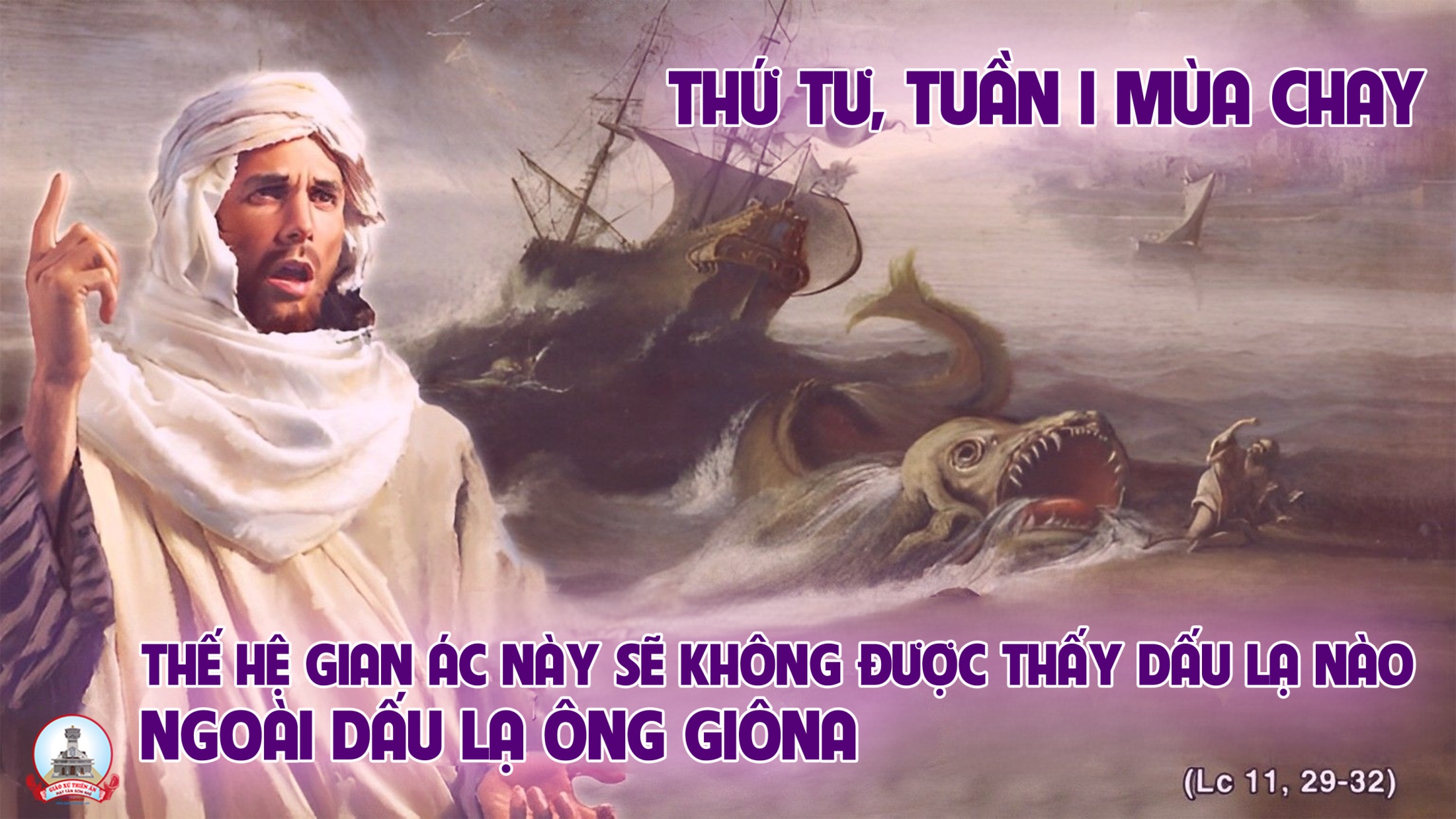 Đáp Ca:
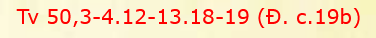 Lạy Thiên Chúa, một tấm lòng tan nát giày vò, Ngài sẽ chẳng khinh chê.
Tung Hô Tin Mừng:
Đức Chúa phán: Ngay lúc này, các ngươi hãy hết lòng trở về với Ta, bởi vì Ta từ bi nhân hậu.
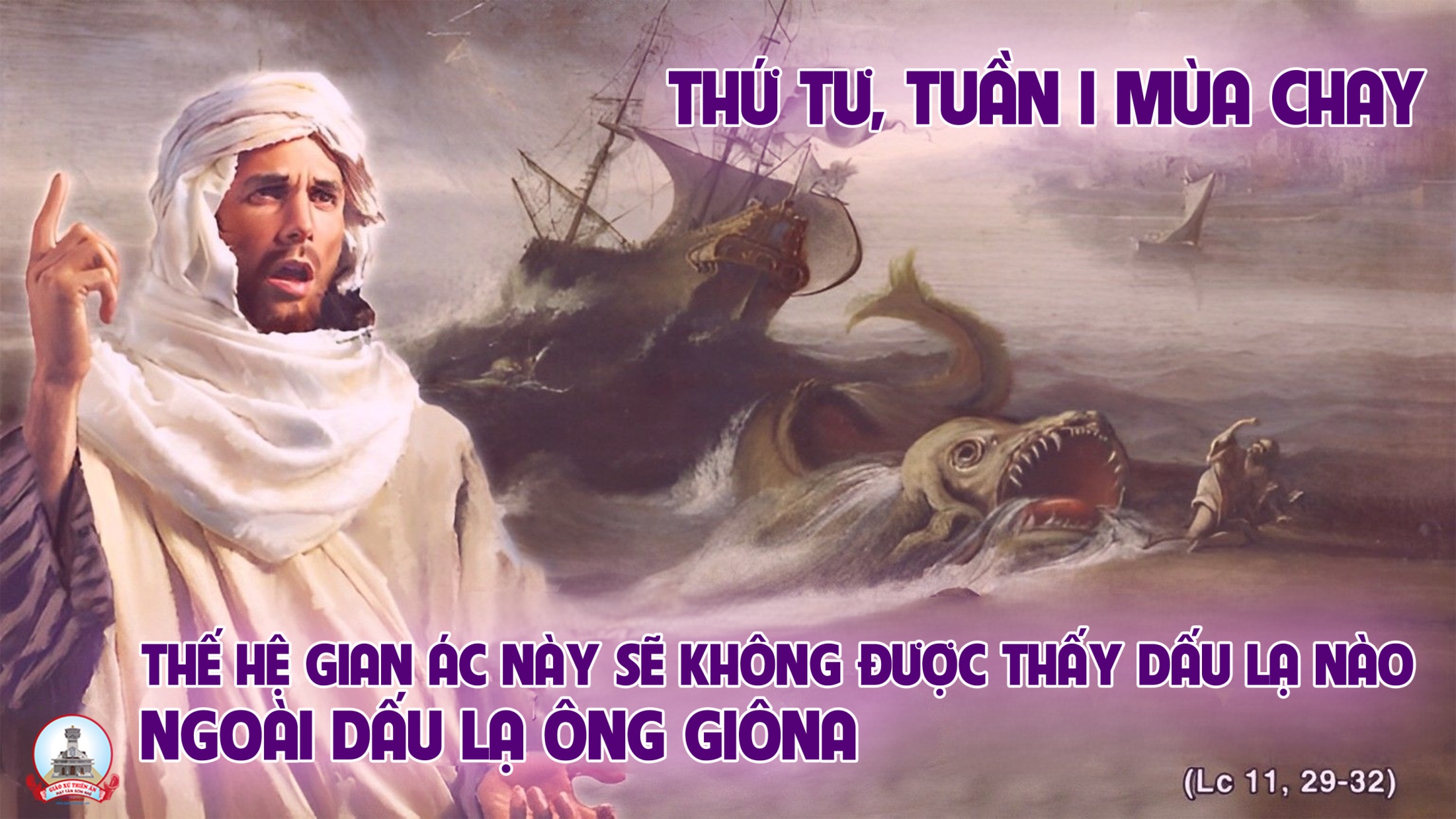 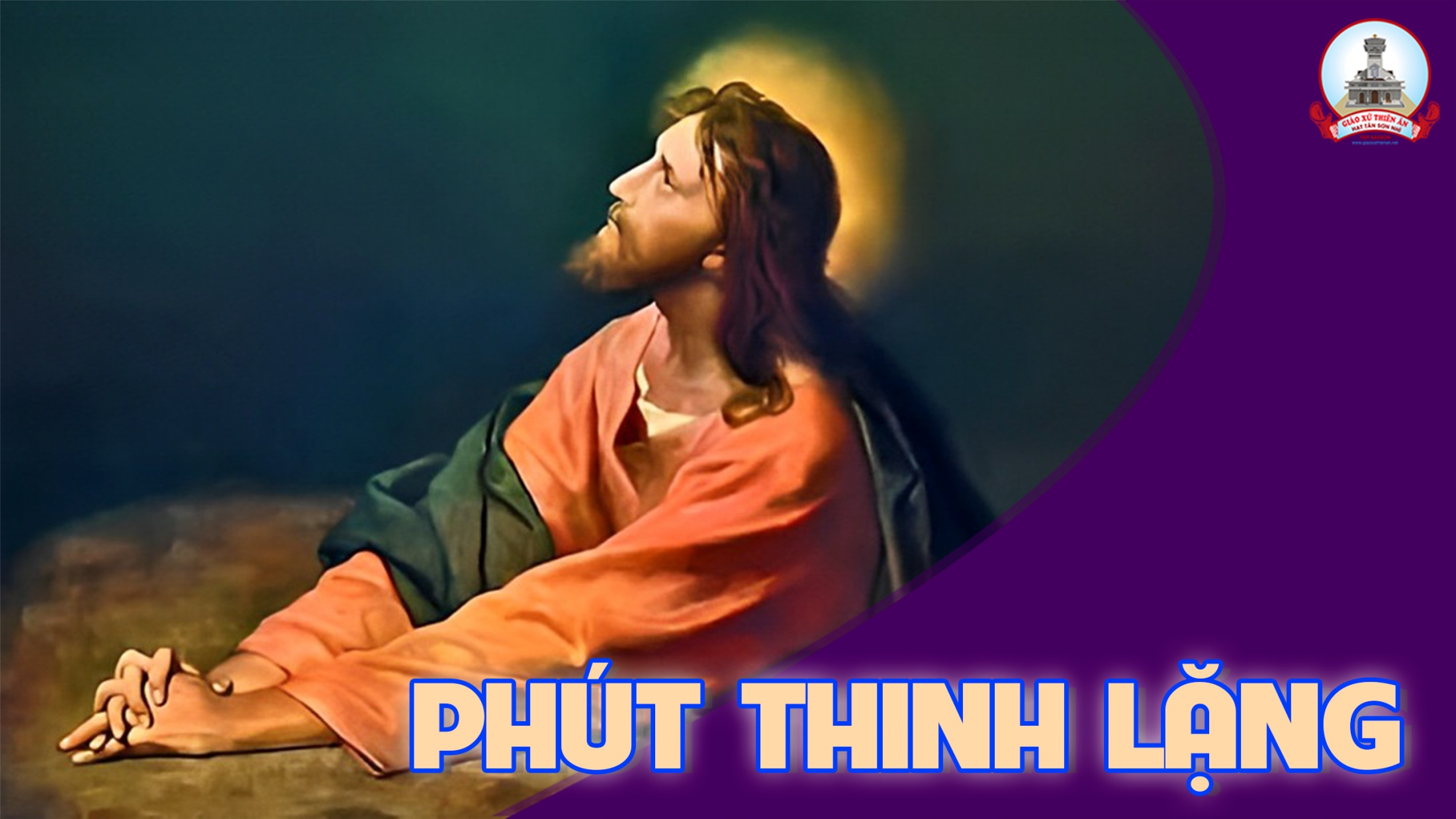 Thứ NămNgày 22 tháng 2LẬP TÔNG TOÀ THÁNH PHÊ-RÔ, TÔNG ĐỒLễ Kính( sách bài đọc quyển 1 trang 714 )
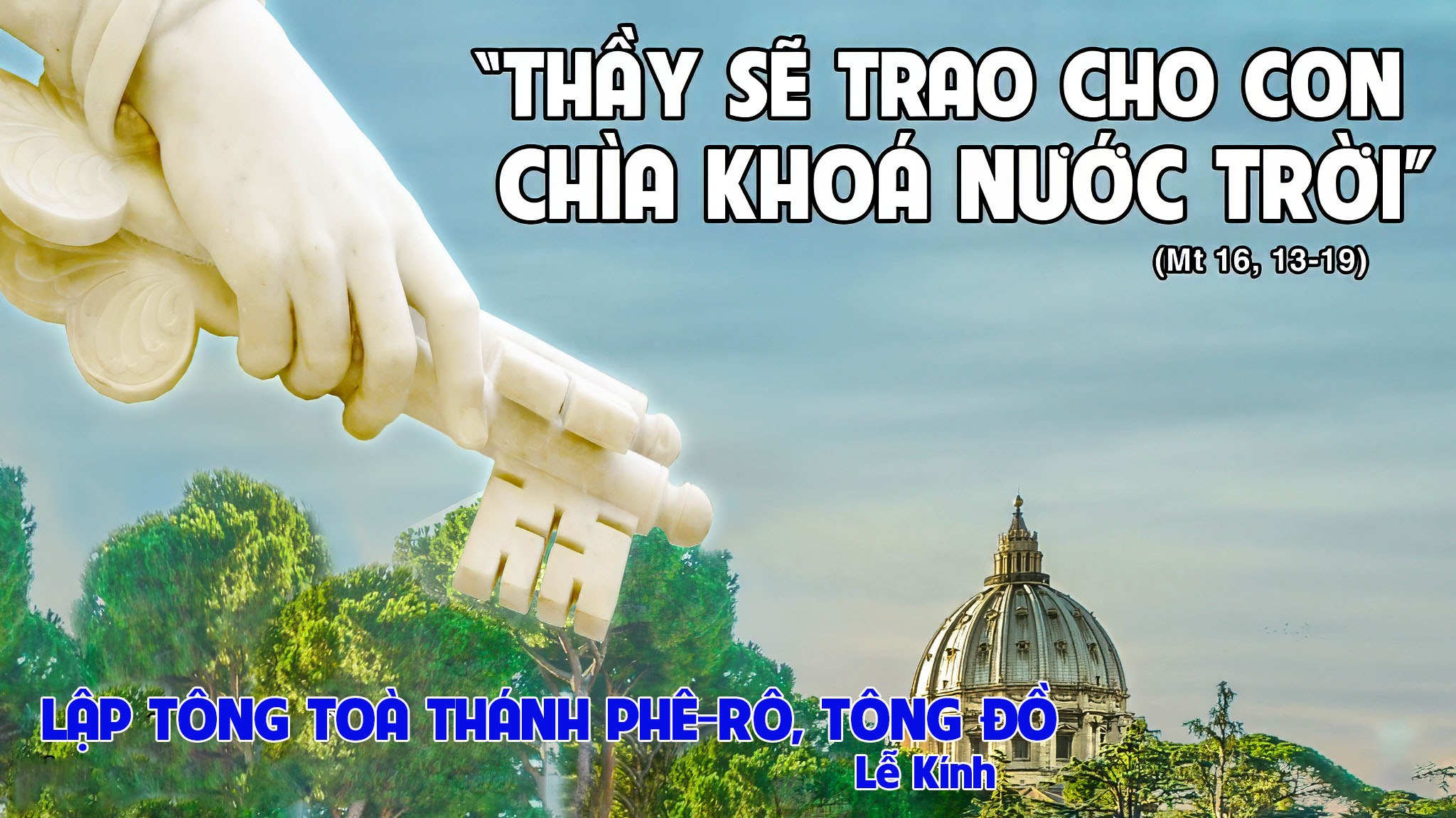 Đáp Ca:
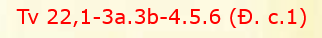 Chúa là mục tử chăn dắt tôi, tôi chẳng thiếu thốn gì.
Tung Hô Tin Mừng:
Anh là Phê-rô, nghĩa là Tảng Đá, trên tảng đá này, Thầy sẽ xây Hội Thánh của Thầy, và quyền lực tử thần sẽ không thắng nổi.
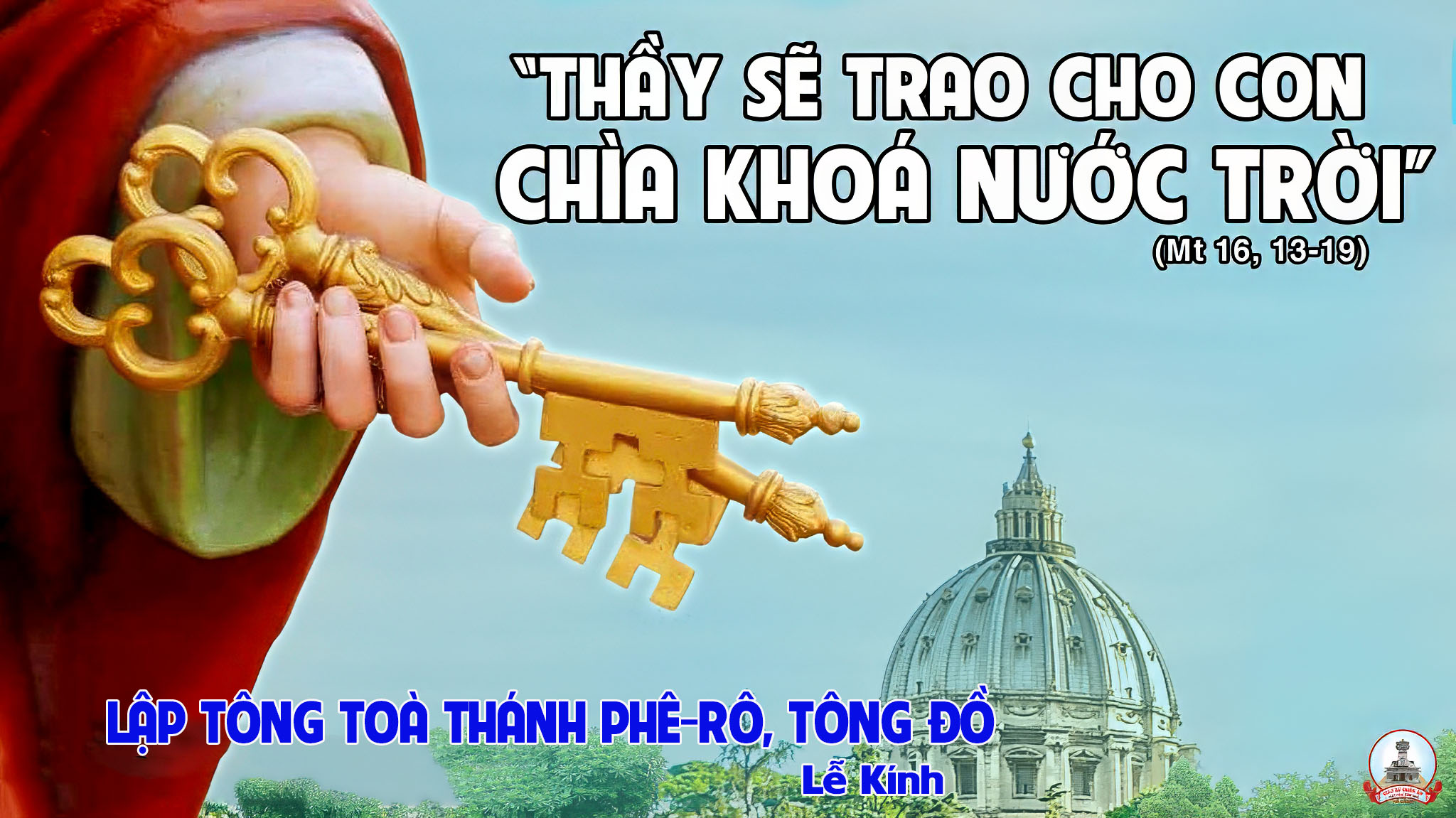 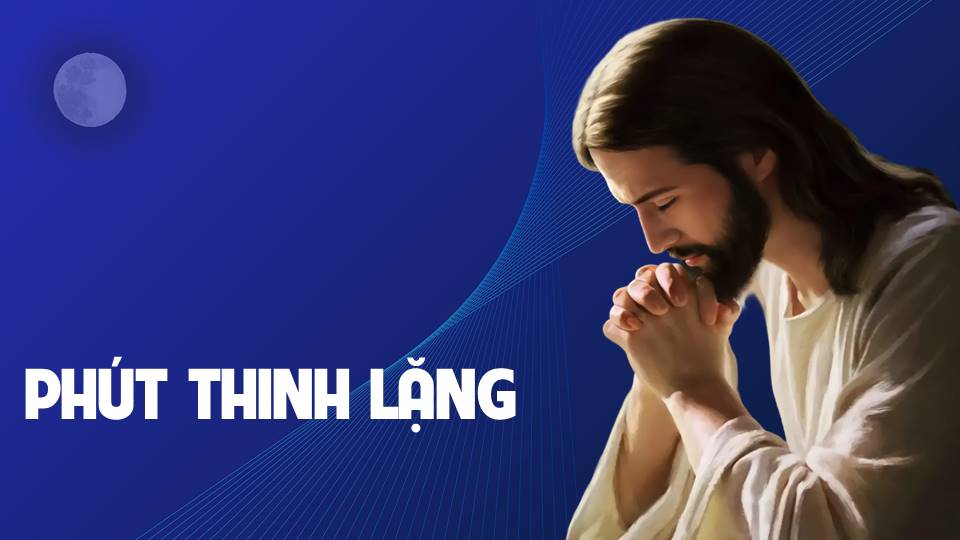 Thứ NămSau Chúa Nhật IMùa Chay
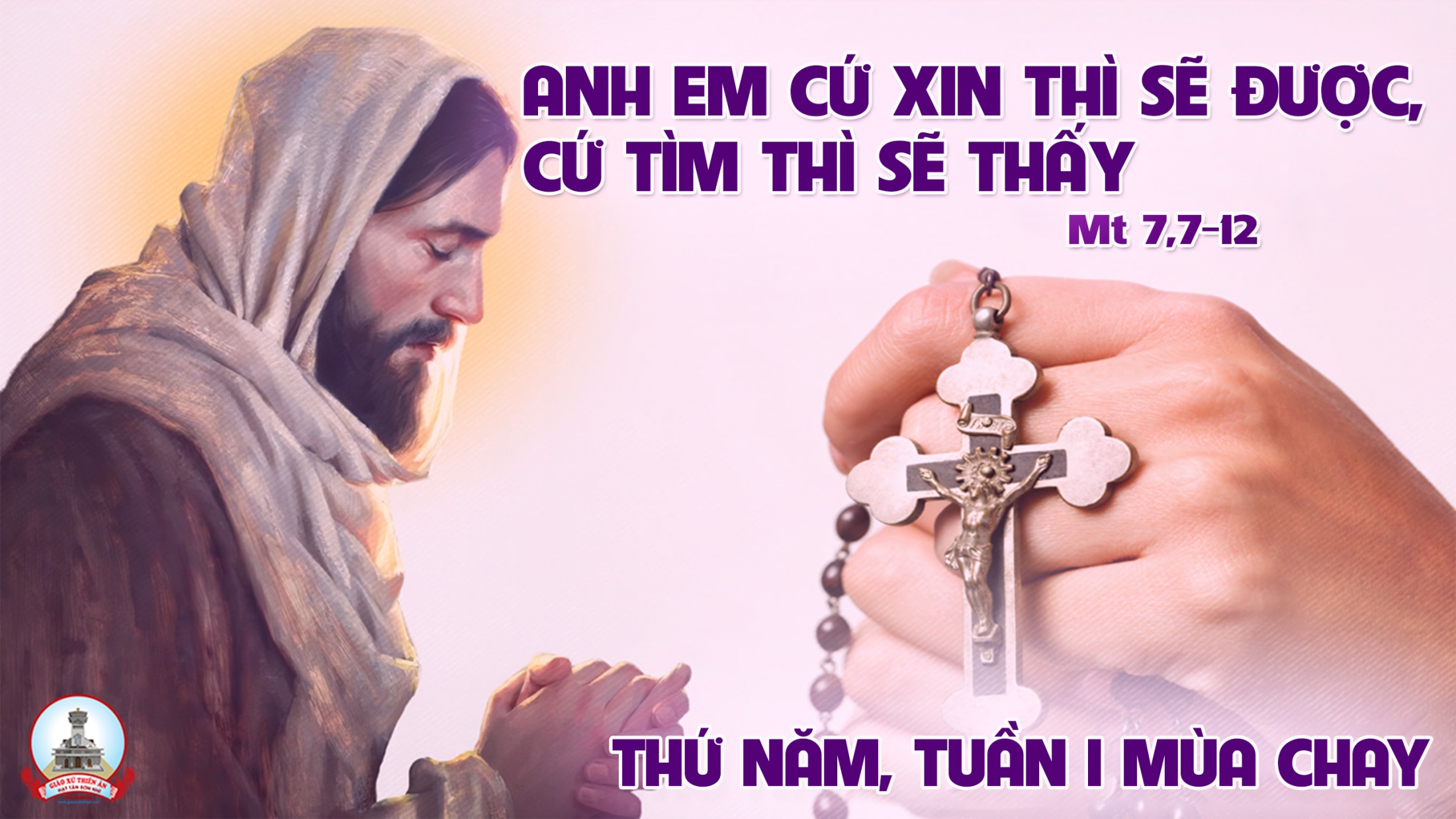 Đáp Ca:
Lạy Chúa, ngày con kêu cứu, Chúa đã thương đáp lời.
Tung Hô Tin Mừng:
Lạy Chúa Trời, xin tạo cho con một tấm lòng trong trắng, xin ban lại cho con niềm vui vì được Ngài cứu độ.
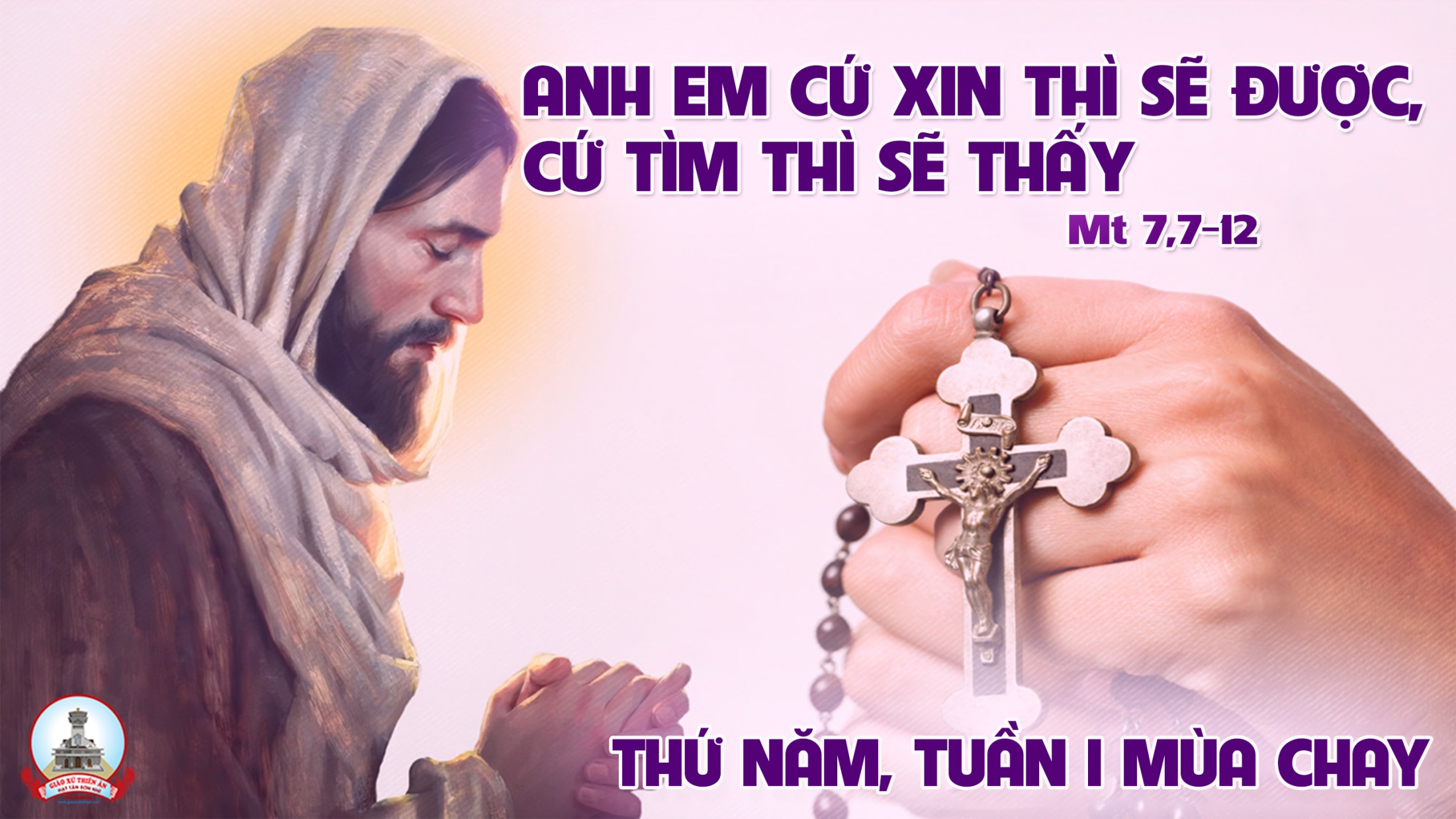 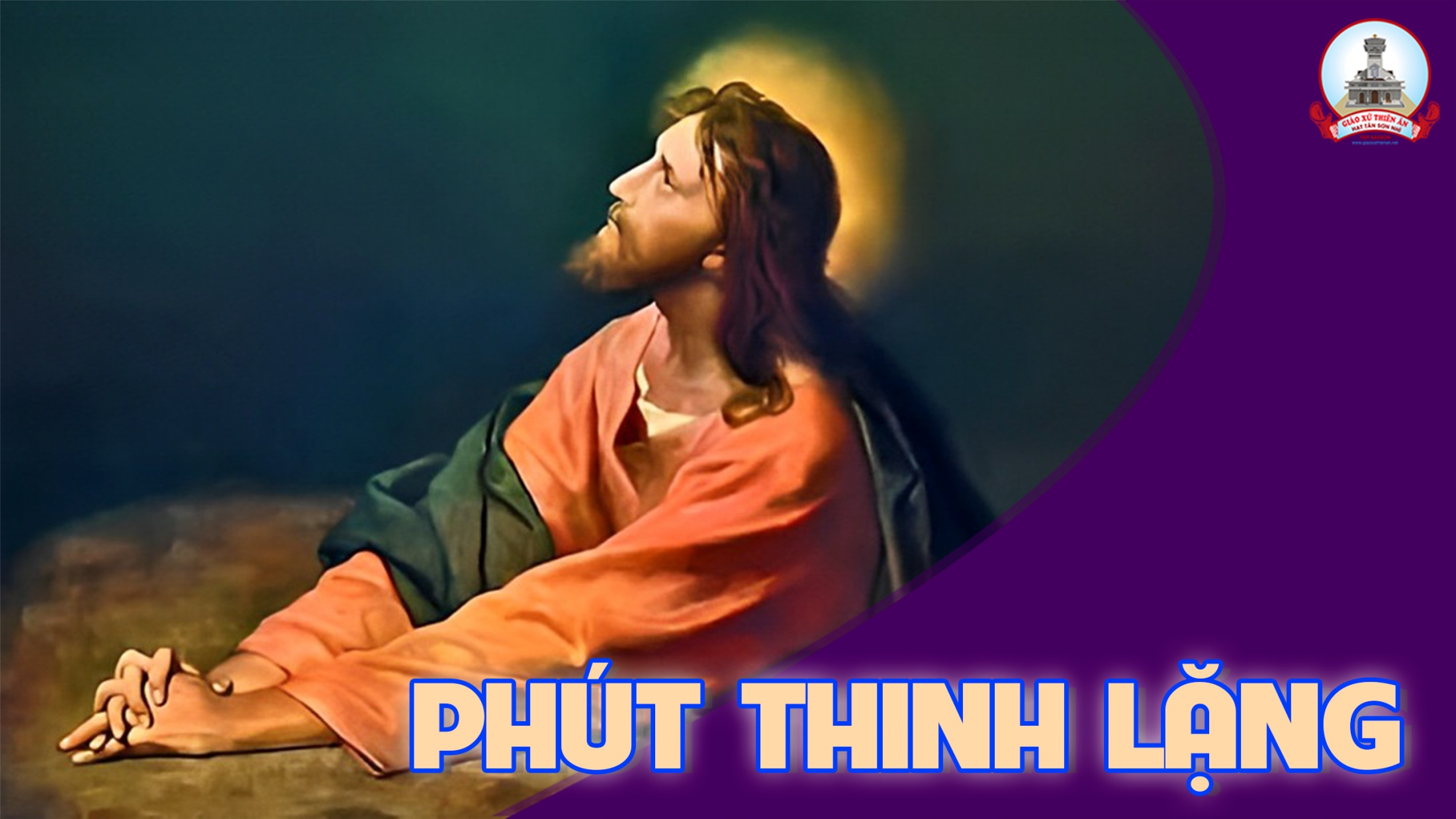 Thứ SáuSau Chúa Nhật IMùa Chay
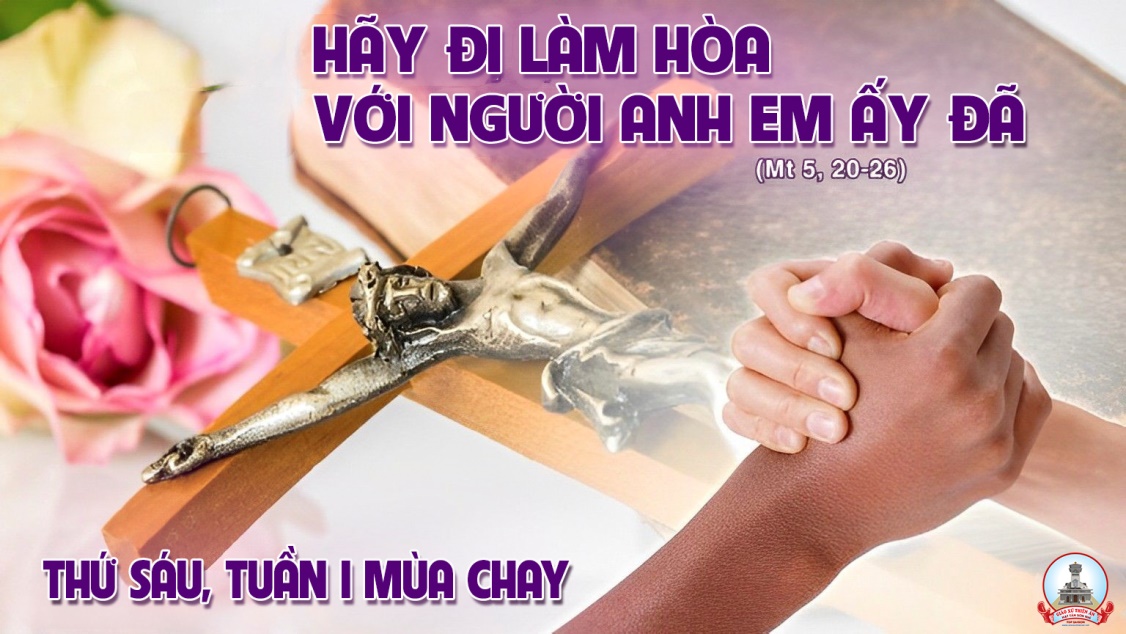 Đáp Ca:
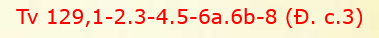 Ôi lạy Chúa, nếu như Ngài chấp tội, nào có ai đứng vững được chăng ?
Tung Hô Tin Mừng:
Đức Chúa phán: Hãy quẳng khỏi các ngươi mọi tội lỗi phản nghịch các ngươi đã phạm. Hãy tạo cho mình một quả tim mới và một thần khí mới.
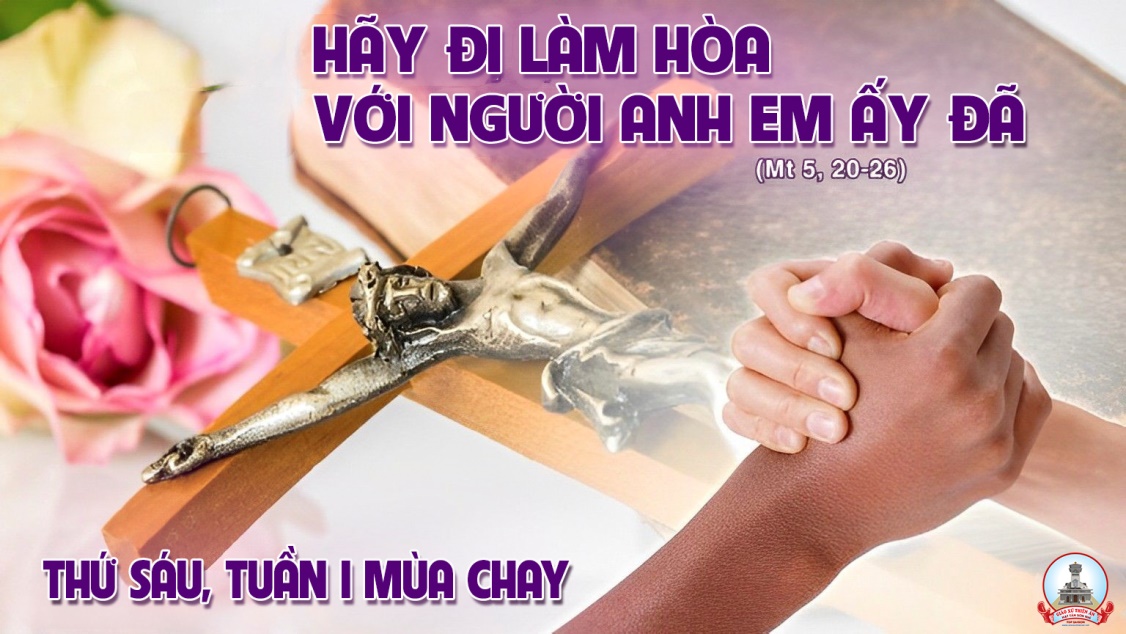 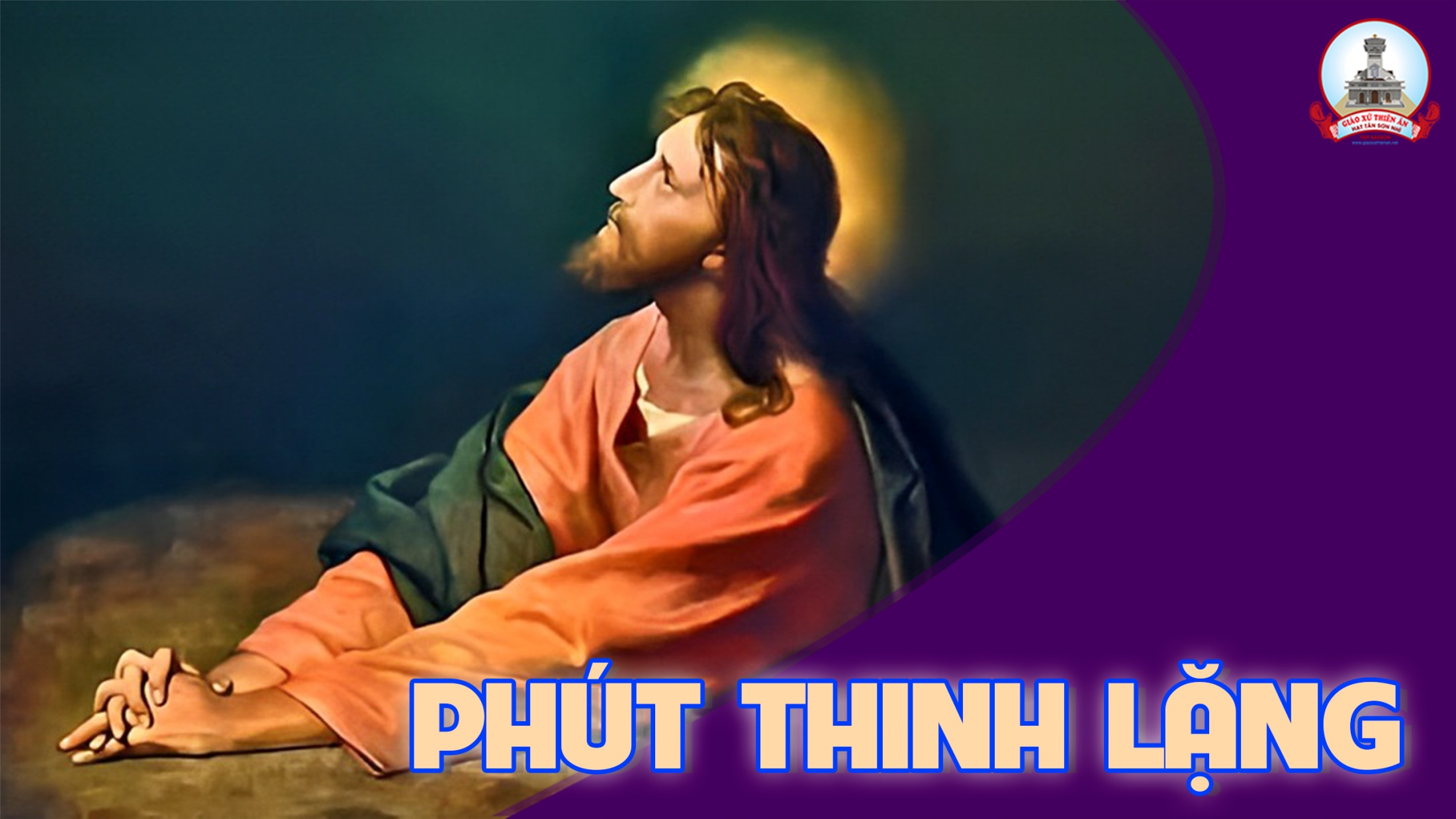 Thứ BảySau Chúa Nhật IMùa Chay
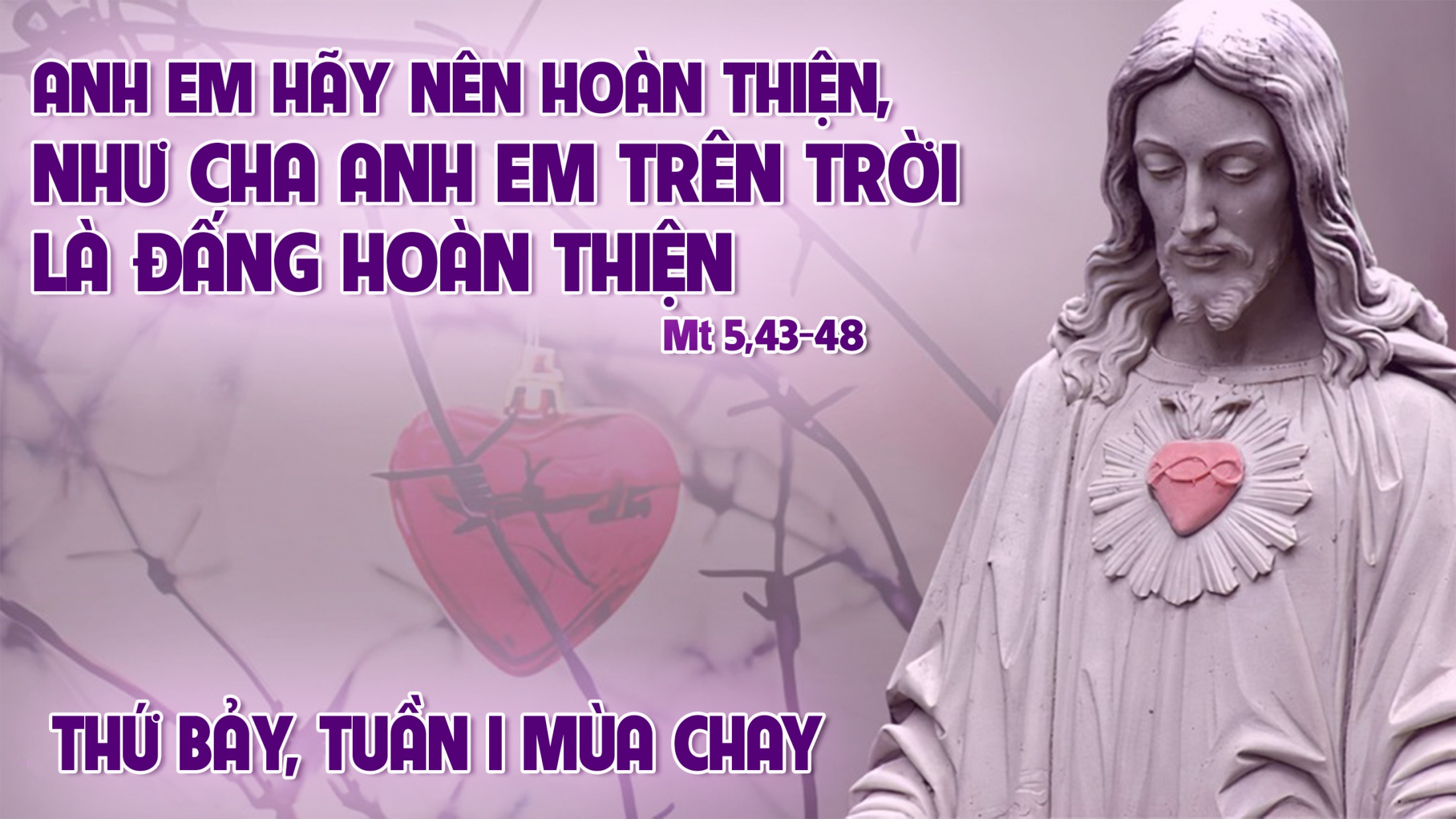 Đáp Ca:
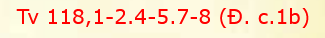 Hạnh phúc thay người noi theo luật pháp Chúa Trời.
Tung Hô Tin Mừng:
Đây là thời Thiên Chúa thi ân, đây là ngày Thiên Chúa cứu độ.
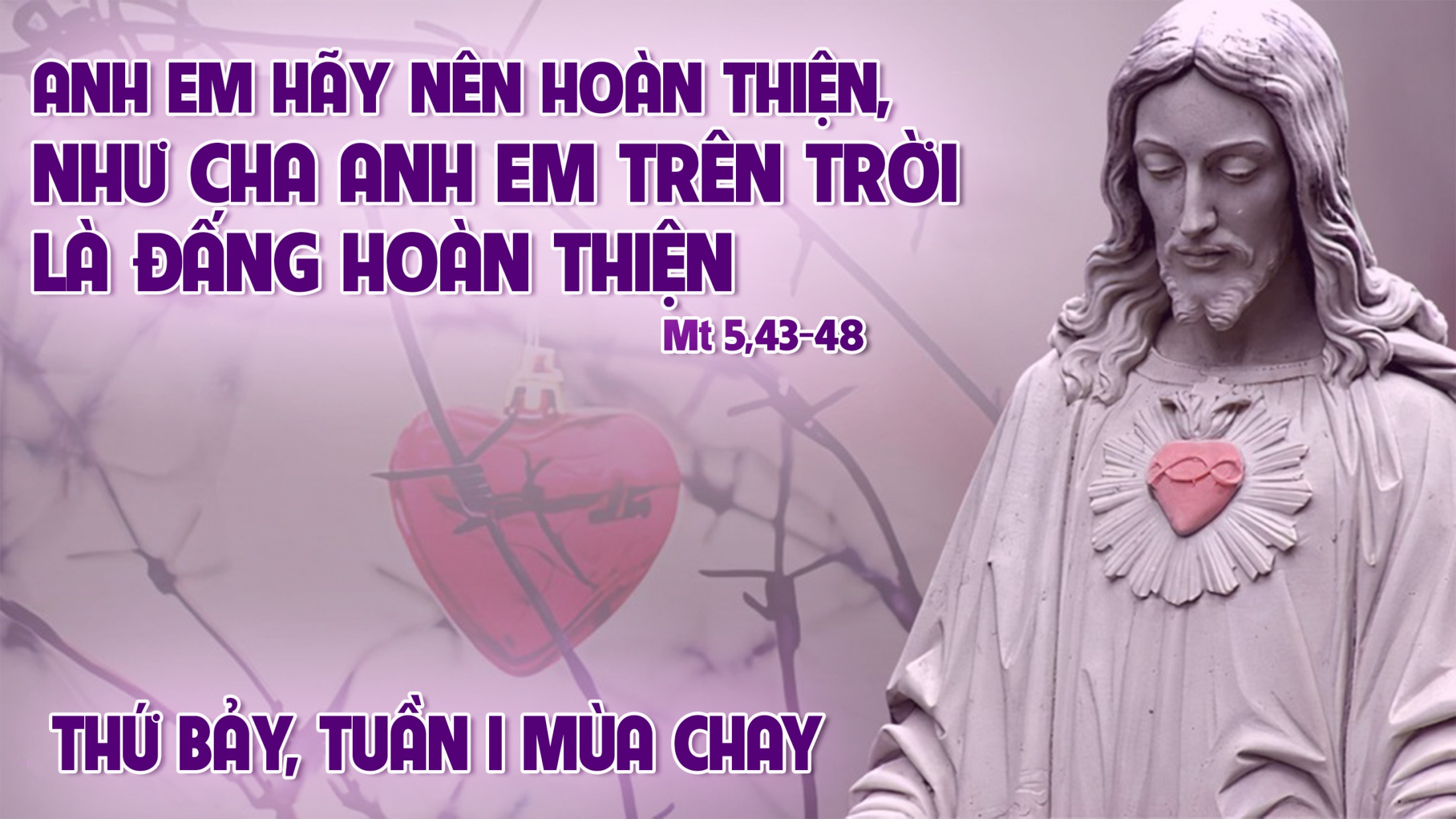 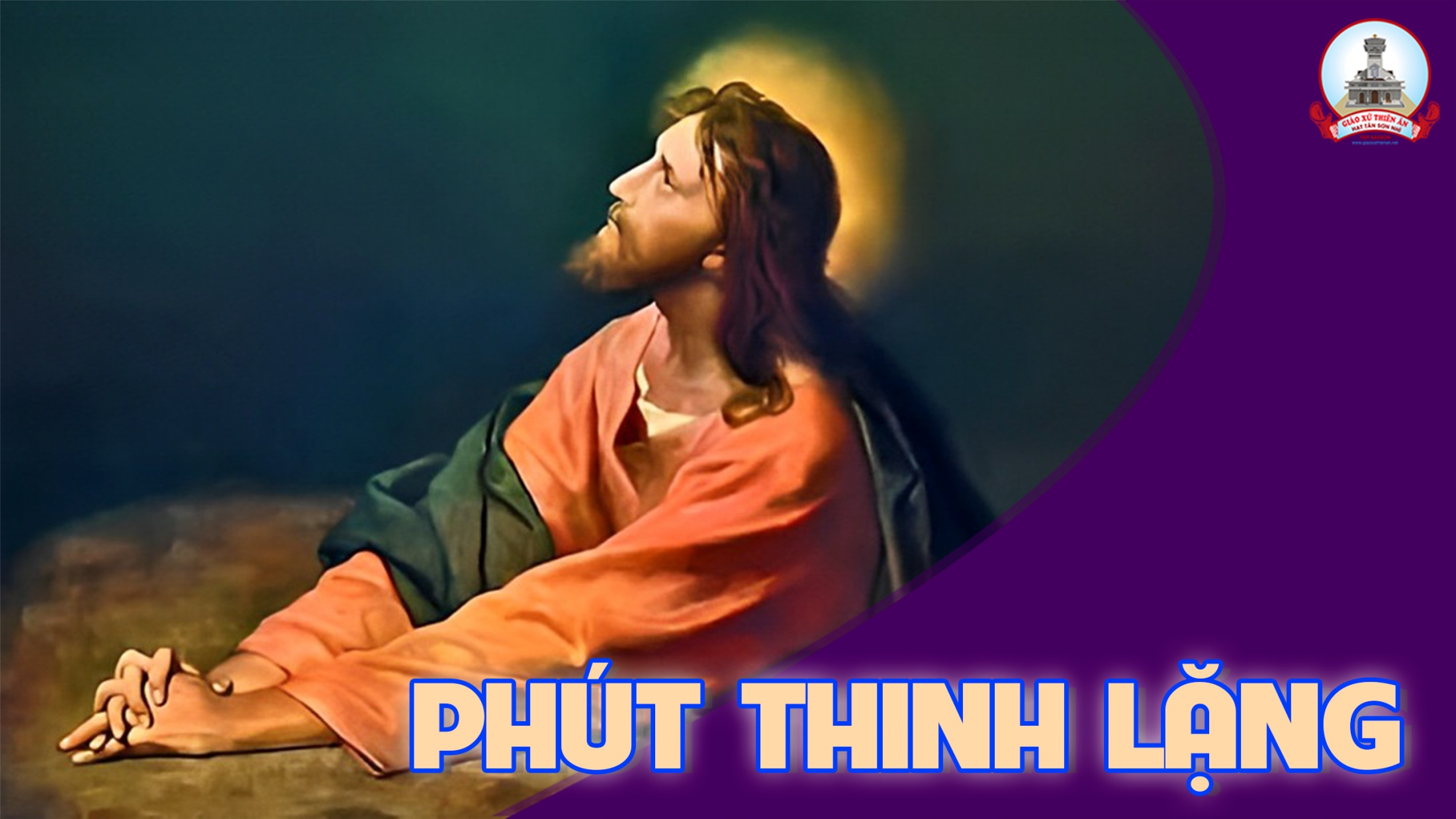